Preparing for Brake® (fluridone) in Peanut – 20232022 UGA Weed Science UpdateChad Abbott & Eric P. ProstkoDec. 7, 2022
UGA History with Brake®
SePRO Ag
WSSA #12, PDS-inhibitor herbicide
Bleaching / Necrosis / Plant Death
Requires water for activation
Small seeded broadleaves & grasses

Section 18 for Brake in Peanut
AL, MS, AR
Full Registration for Peanut Belt coming

Cotton: PRE @ 16 fl oz/A
Too injurious on light soils for Peanut
Soil OM dependent – Midsouth can tolerate
$170/gal ~ $21.25/A
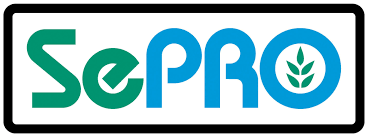 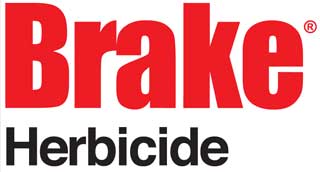 UGA History with Brake®
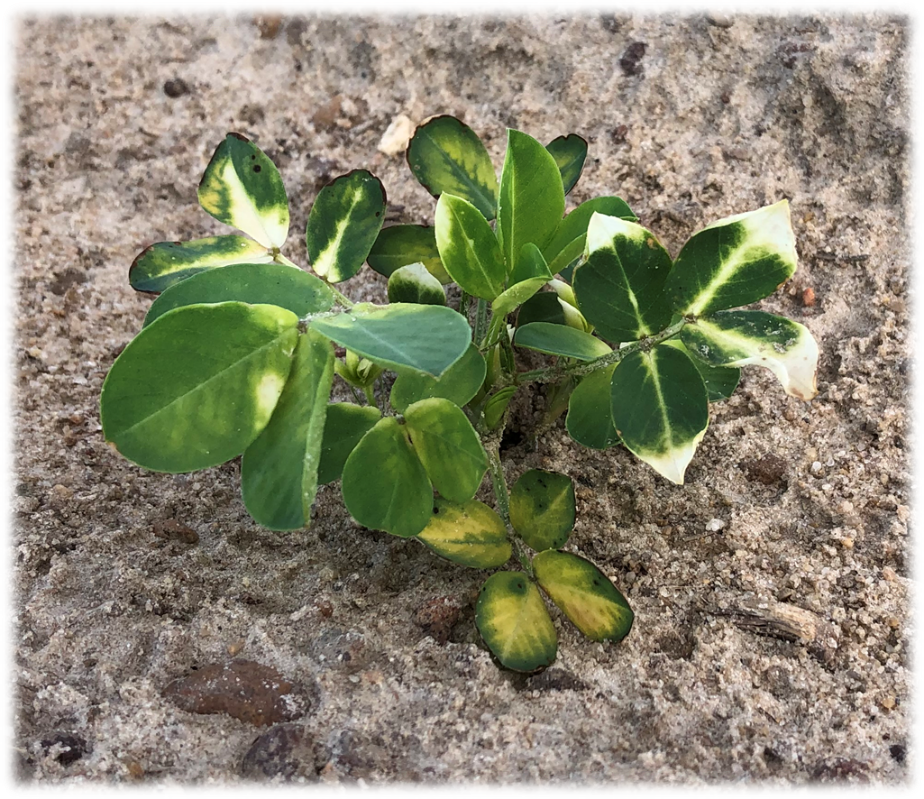 19 Total Field Trials – 2013
Ponder Farm, Ty Ty, GA

 Ph.D. Work 2020 – 2022
8 Peanut Cultivars
Weed control trials

2022 – 2024
Application timings – Nick Shay
1, 3, 5, 7 DAP
1 X Rate
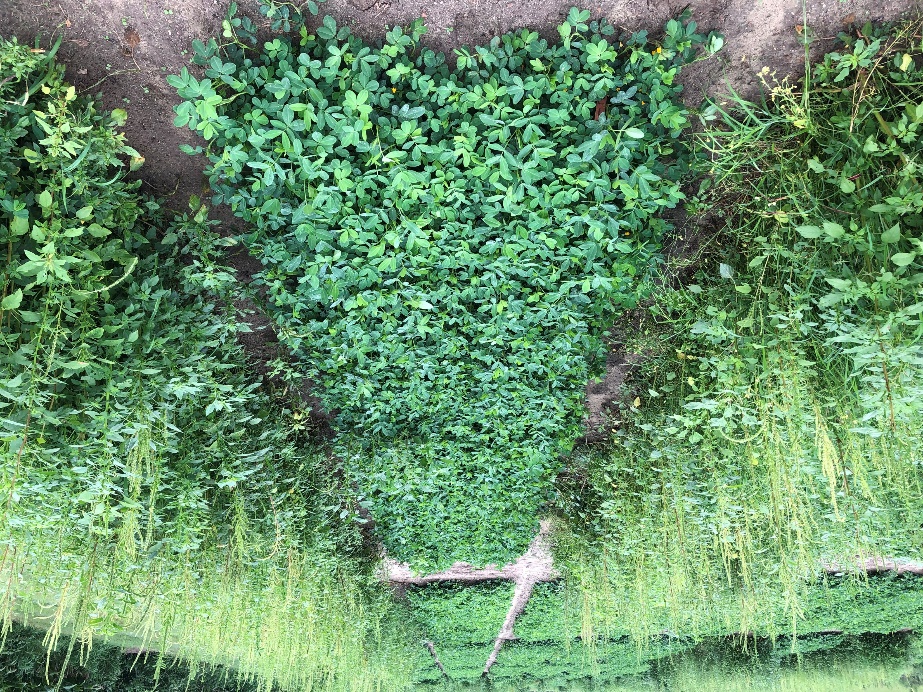 Cultivar Studies
Study 2: 2021 – 2022
Cultivars:
AUNPL-17
FlORUN-331
TIFNV-HOL
GA-20VHO
Rates:
0 (NTC) oz/A
12 (1X) oz/A
24 (2X) oz/A
Study 1: 2019 -2021
Cultivars:
GA-18RU
GA-06G
GA-16HO
Rates:
0 (NTC) oz/A
16 (1X) oz/A
32 (2X) oz/A
64 (4X) oz/A
Study 3: 2022
Cultivar:
GA-12Y 
Rates:
0 (NTC) oz/A
12 (1X) oz/A
24 (2X) oz/A
48 (4X) oz/A
Cultivar Studies
Study 2: 2021 – 2022
Cultivars:
AUNPL-17
FlORUN-331
TIFNV-HOL
GA-20VHO
Rates:
0 (NTC) oz/A
12 (1X) oz/A
24 (2X) oz/A
Study 1: 2019 -2021
Cultivars:
GA-18RU
GA-06G
GA-16HO
Rates:
0 (NTC) oz/A
16 (1X) oz/A
32 (2X) oz/A
64 (4X) oz/A
Study 3: 2022
Cultivar:
GA-12Y 
Rates:
0 (NTC) oz/A
12 (1X) oz/A
24 (2X) oz/A
48 (4X) oz/A
Cultivar Studies
Study 2: 2021 – 2022
Cultivars:
AUNPL-17
FlORUN-331
TIFNV-HOL
GA-20VHO
Rates:
0 (NTC) oz/A
12 (1X) oz/A
24 (2X) oz/A
Study 1: 2019 -2021
Cultivars:
GA-18RU
GA-06G
GA-16HO
Rates:
0 (NTC) oz/A
16 (1X) oz/A
32 (2X) oz/A
64 (4X) oz/A
Study 3: 2022
Cultivar:
GA-12Y 
Rates:
0 (NTC) oz/A
12 (1X) oz/A
24 (2X) oz/A
48 (4X) oz/A
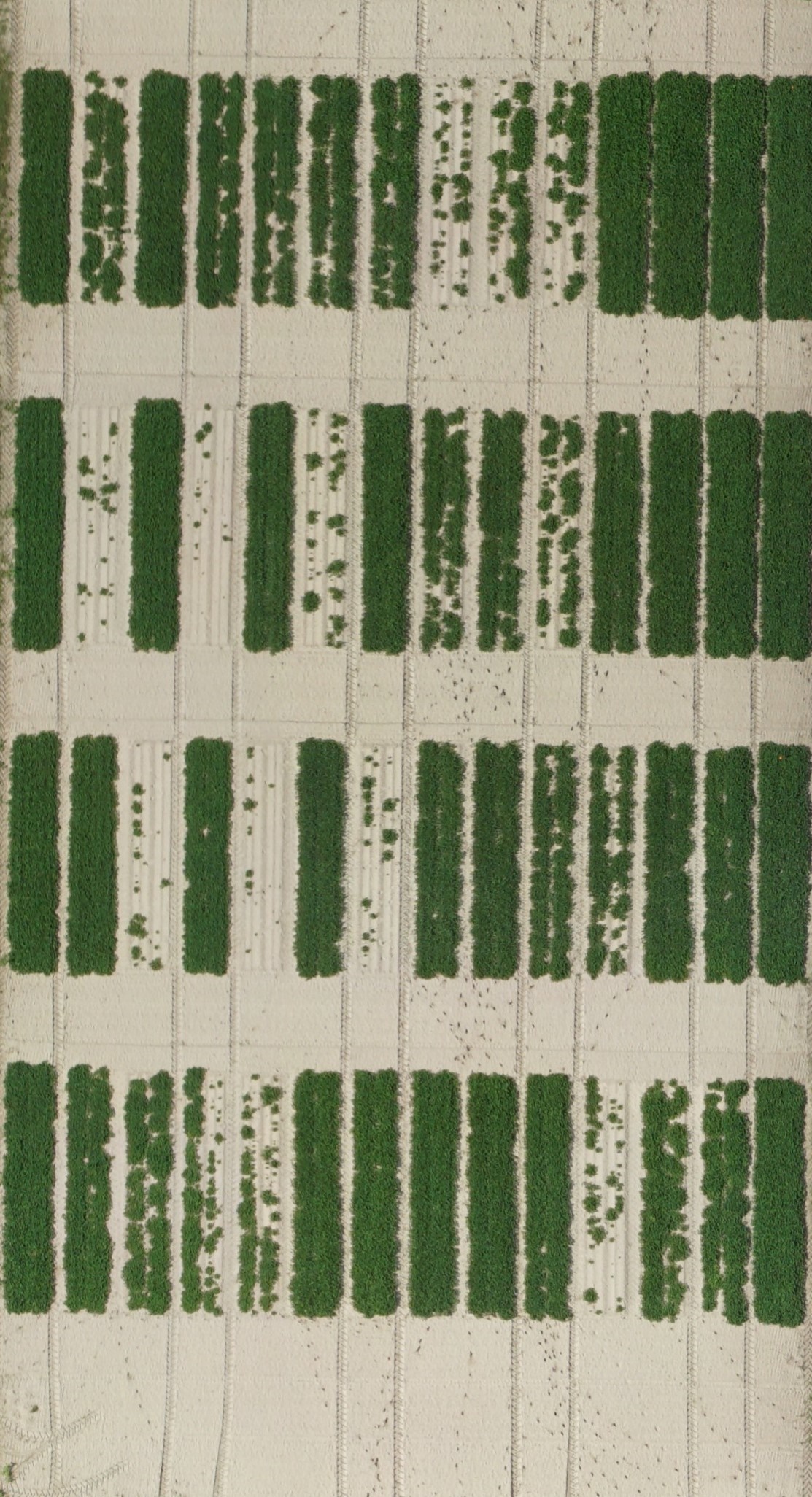 Cultivar Study 1 - 2019
1 = NTC
2 = 16 oz/A
3 = 32 oz/A
4 = 64 oz/A
GA-16HO
GA-16HO
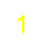 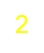 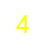 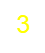 GA-18RU
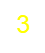 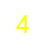 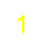 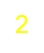 GA-06G
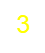 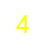 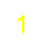 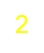 GA-16HO
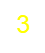 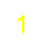 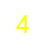 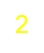 GA-18RU
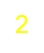 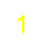 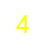 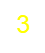 GA-06G
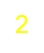 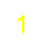 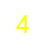 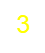 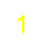 GA-16HO
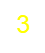 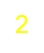 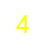 GA-18RU
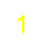 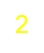 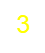 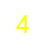 GA-06G
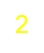 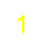 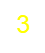 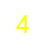 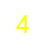 GA-16HO
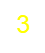 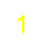 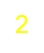 GA-18RU
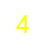 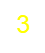 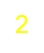 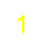 GA-06G
4
2
3
1
GA-06G
Cultivar Study 2 - 2021
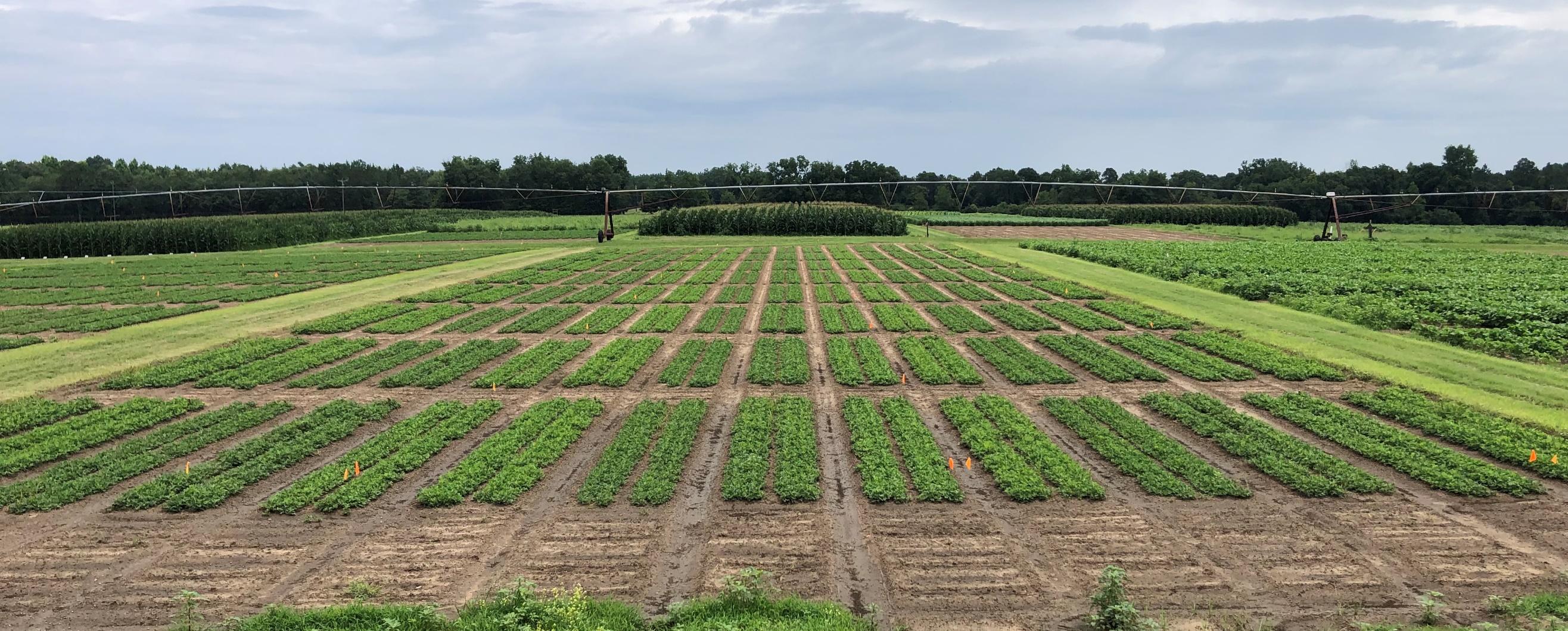 TifNV-Hi-OL
FloRun 331
AU-NPL17
GA-20VHO
Weather Variability – Variable Injury
[Speaker Notes: Before we get into the charts, I would like to go over this table briefly to help with contextualizing the variation we experienced between 2019 and 2020 and briefly look at our weather in 2021. 

CLICK MOUSE I would like to point out Brake is strongly absorbed to soil OM, therefore adsorption/desorption coefficients correlate well with soil OM content, which we have very little of.

CLICK MOUSE In 2019, our daily average max and minimum air temperatures are vastly warmer than our 2020 weather in the first 30 days after planting. Our Soil temperatures were also much warmer in 2019 than in 2020. Breaking it down further, if you look at the differences in total rainfall, there was over twice as much rainfall in 2020 than in the previous year, but there was not much difference in irrigation totals, 

CLICK MOUSE  but when you consolidate the rainfall/irrigation data to the first two weeks when peanuts are trying to crack and emerge from the soil, 83% of the total irrigation and rainfall occurred within 14 dap in 2019. In 2020, there was significantly less irrigation/rainfall when looking at the first two weeks after planting. 

Looking at our 2021 weather, we experienced similar conditions to 2020 within the first 30 DAP. But the rest of the results are focused on 2019 and 2020.]
Weather Variability – Variable Injury
[Speaker Notes: Before we get into the charts, I would like to go over this table briefly to help with contextualizing the variation we experienced between 2019 and 2020 and briefly look at our weather in 2021. 

CLICK MOUSE I would like to point out Brake is strongly absorbed to soil OM, therefore adsorption/desorption coefficients correlate well with soil OM content, which we have very little of.

CLICK MOUSE In 2019, our daily average max and minimum air temperatures are vastly warmer than our 2020 weather in the first 30 days after planting. Our Soil temperatures were also much warmer in 2019 than in 2020. Breaking it down further, if you look at the differences in total rainfall, there was over twice as much rainfall in 2020 than in the previous year, but there was not much difference in irrigation totals, 

CLICK MOUSE  but when you consolidate the rainfall/irrigation data to the first two weeks when peanuts are trying to crack and emerge from the soil, 83% of the total irrigation and rainfall occurred within 14 dap in 2019. In 2020, there was significantly less irrigation/rainfall when looking at the first two weeks after planting. 

Looking at our 2021 weather, we experienced similar conditions to 2020 within the first 30 DAP. But the rest of the results are focused on 2019 and 2020.]
Weather Variability – Variable Injury
[Speaker Notes: Before we get into the charts, I would like to go over this table briefly to help with contextualizing the variation we experienced between 2019 and 2020 and briefly look at our weather in 2021. 

CLICK MOUSE I would like to point out Brake is strongly absorbed to soil OM, therefore adsorption/desorption coefficients correlate well with soil OM content, which we have very little of.

CLICK MOUSE In 2019, our daily average max and minimum air temperatures are vastly warmer than our 2020 weather in the first 30 days after planting. Our Soil temperatures were also much warmer in 2019 than in 2020. Breaking it down further, if you look at the differences in total rainfall, there was over twice as much rainfall in 2020 than in the previous year, but there was not much difference in irrigation totals, 

CLICK MOUSE  but when you consolidate the rainfall/irrigation data to the first two weeks when peanuts are trying to crack and emerge from the soil, 83% of the total irrigation and rainfall occurred within 14 dap in 2019. In 2020, there was significantly less irrigation/rainfall when looking at the first two weeks after planting. 

Looking at our 2021 weather, we experienced similar conditions to 2020 within the first 30 DAP. But the rest of the results are focused on 2019 and 2020.]
Weather Variability – Variable Injury
[Speaker Notes: Before we get into the charts, I would like to go over this table briefly to help with contextualizing the variation we experienced between 2019 and 2020 and briefly look at our weather in 2021. 

CLICK MOUSE I would like to point out Brake is strongly absorbed to soil OM, therefore adsorption/desorption coefficients correlate well with soil OM content, which we have very little of.

CLICK MOUSE In 2019, our daily average max and minimum air temperatures are vastly warmer than our 2020 weather in the first 30 days after planting. Our Soil temperatures were also much warmer in 2019 than in 2020. Breaking it down further, if you look at the differences in total rainfall, there was over twice as much rainfall in 2020 than in the previous year, but there was not much difference in irrigation totals, 

CLICK MOUSE  but when you consolidate the rainfall/irrigation data to the first two weeks when peanuts are trying to crack and emerge from the soil, 83% of the total irrigation and rainfall occurred within 14 dap in 2019. In 2020, there was significantly less irrigation/rainfall when looking at the first two weeks after planting. 

Looking at our 2021 weather, we experienced similar conditions to 2020 within the first 30 DAP. But the rest of the results are focused on 2019 and 2020.]
Brake® Symptomology
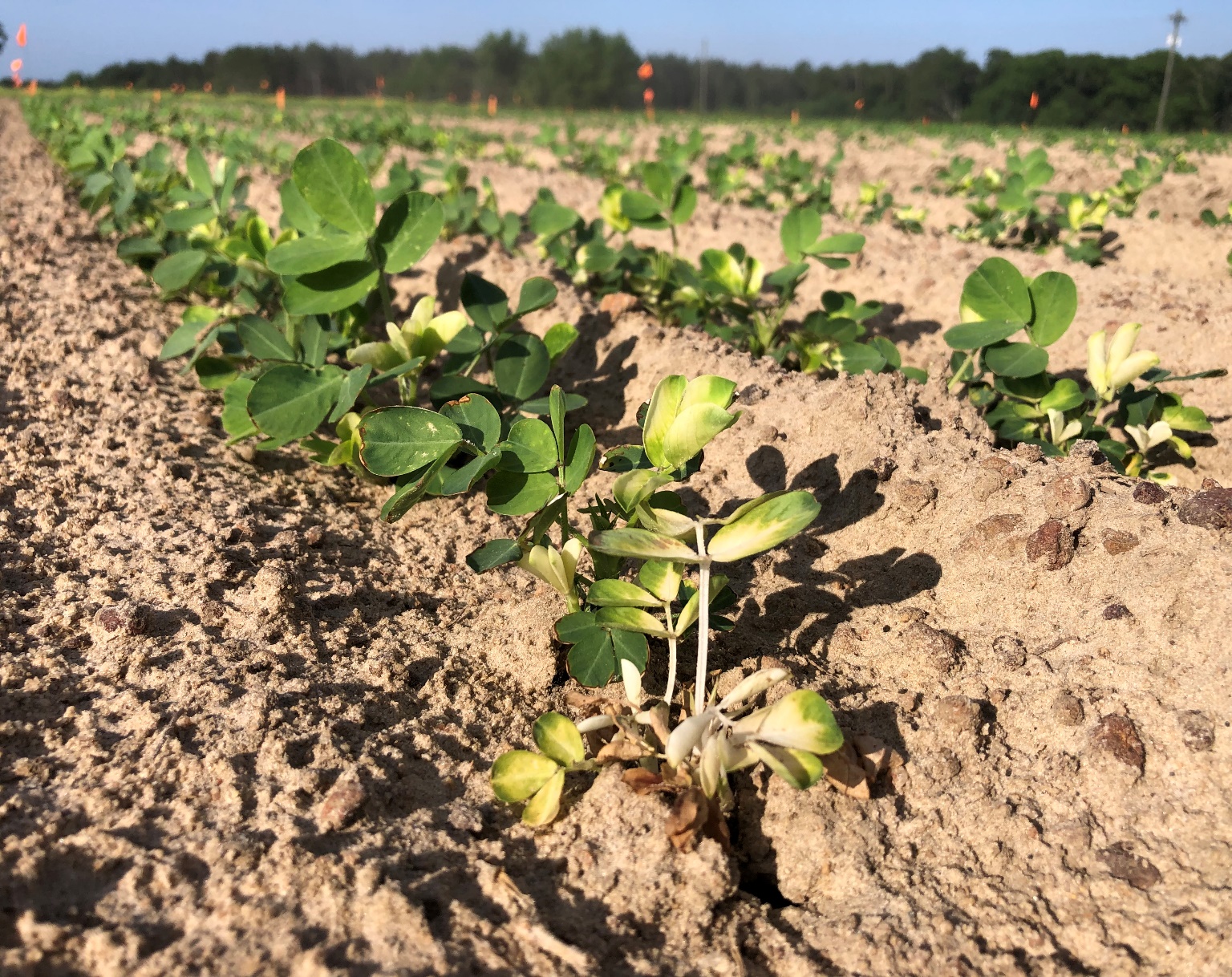 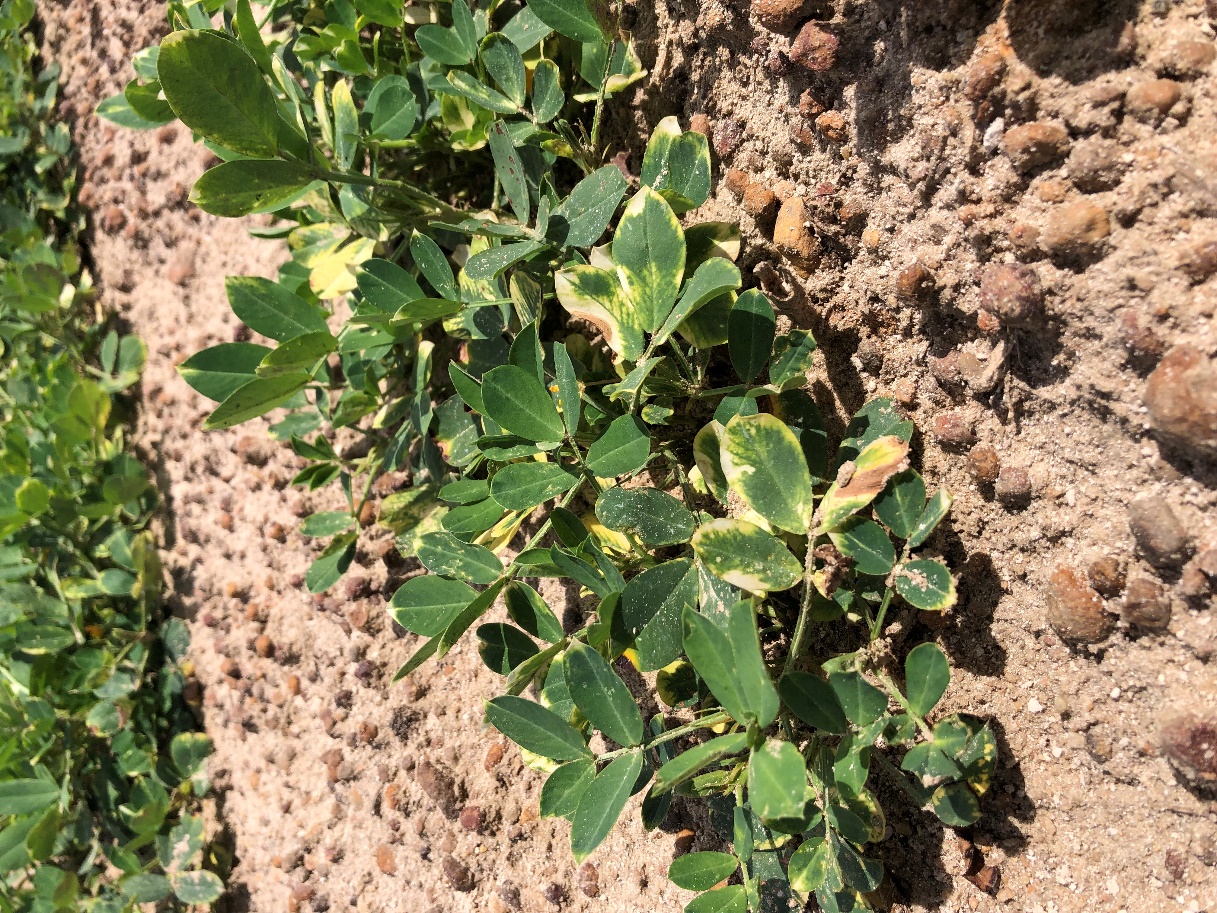 GA-16HO; 20 DAP; 64 oz/A
GA-16HO; 40 DAP; 64 oz/A
Cultivar Trial - Results & Summary
Study 2: 2021 – 2022
Cultivars:
AUNPL-17     	A
FlORUN-331	B
TIFNV-HOL 	B
GA-20VHO    	B
Rates:
0 (NTC)		A
12 (1X)   	A
24 (2X)		A
Study 1: 2019 -2021
Cultivars:
GA-18RU  	A
GA-06G   	B
GA-16HO 	B
Rates:
0 (NTC) 	A
16 (1X)  	AB
32 (2X) 	B
64 (4X)  	C
Study 3: 2022
Cultivars:
GA-12Y 
Rate:
0 (NTC)		A
12 (1X)		A
24 (2X)		A
48 (4X)		A
P = 0.1
Culitvar Trial - Results & Summary
Study 2: 2021 – 2022
Cultivars:
AUNPL-17     	A
FlORUN-331	B
TIFNV-HOL 	B
GA-20VHO    	B
Rates:
0 (NTC)		A
12 (1X)   	A
24 (2X)		A
Study 1: 2019 -2021
Cultivars:
GA-18RU  	A
GA-06G   	B
GA-16HO 	B
Rates:
0 (NTC) 	A
16 (1X)  	AB
32 (2X) 	B
64 (4X)  	C
Study 3: 2022
Cultivars:
GA-12Y 
Rate:
0 (NTC)		A
12 (1X)		A
24 (2X)		A
48 (4X)		A
P = 0.1
Cultivar Trial - Results & Summary
Study 2: 2021 – 2022
Cultivars:
AUNPL-17     	A
FlORUN-331	B
TIFNV-HOL 	B
GA-20VHO    	B
Rates:
0 (NTC)		A
12 (1X)   	A
24 (2X)		A
Study 1: 2019 -2021
Cultivars:
GA-18RU  	A
GA-06G   	B
GA-16HO 	B
Rates:
0 (NTC) 	A
16 (1X)  	AB
32 (2X) 	B
64 (4X)  	C
Study 3: 2022
Cultivars:
GA-12Y 
Rate:
0 (NTC)		A
12 (1X)		A
24 (2X)		A
48 (4X)		A
P = 0.1
Peanut Weed Control - 2022
Valor + Strongarm vs. Brake + Strongarm
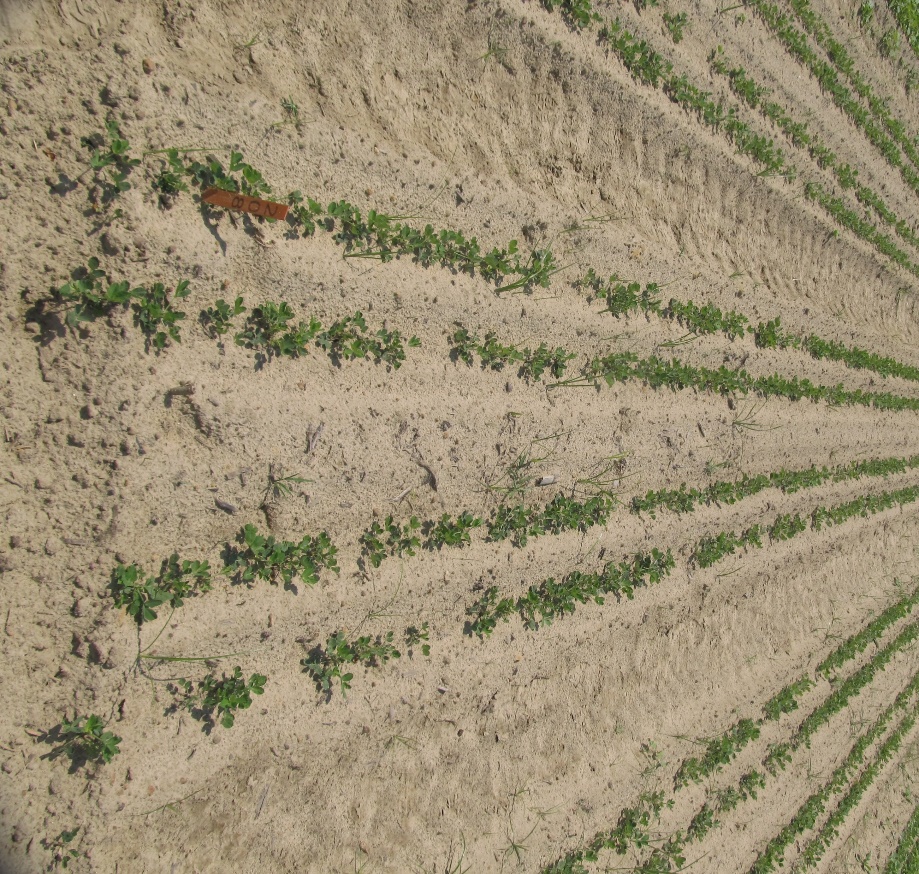 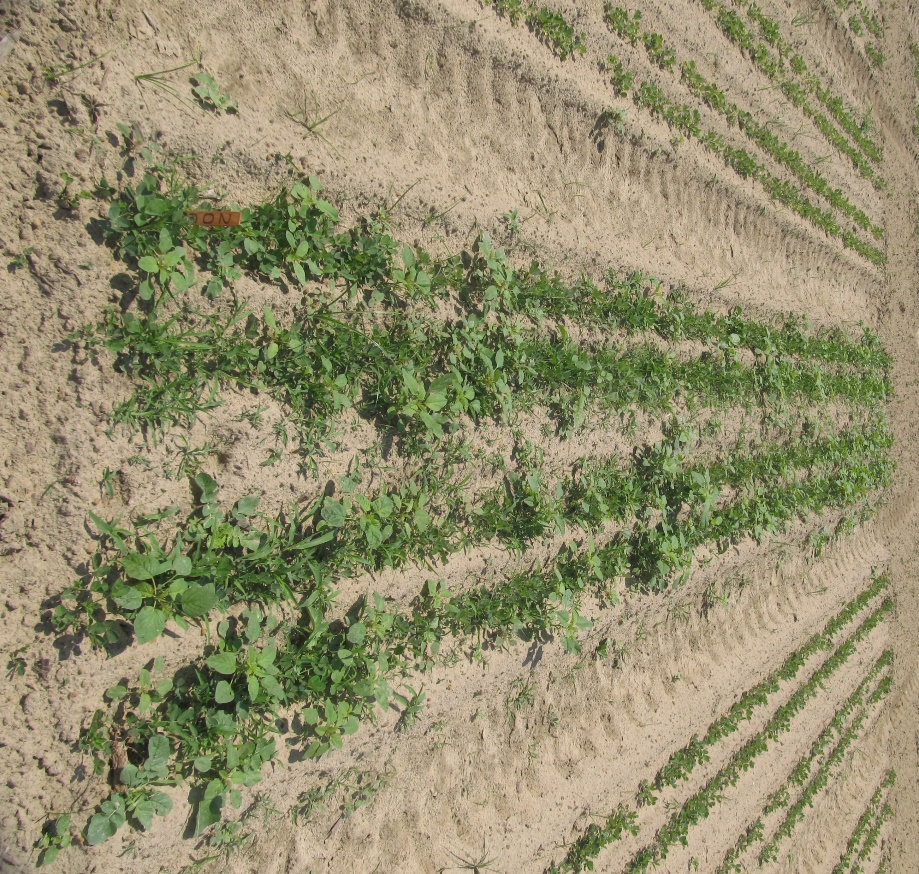 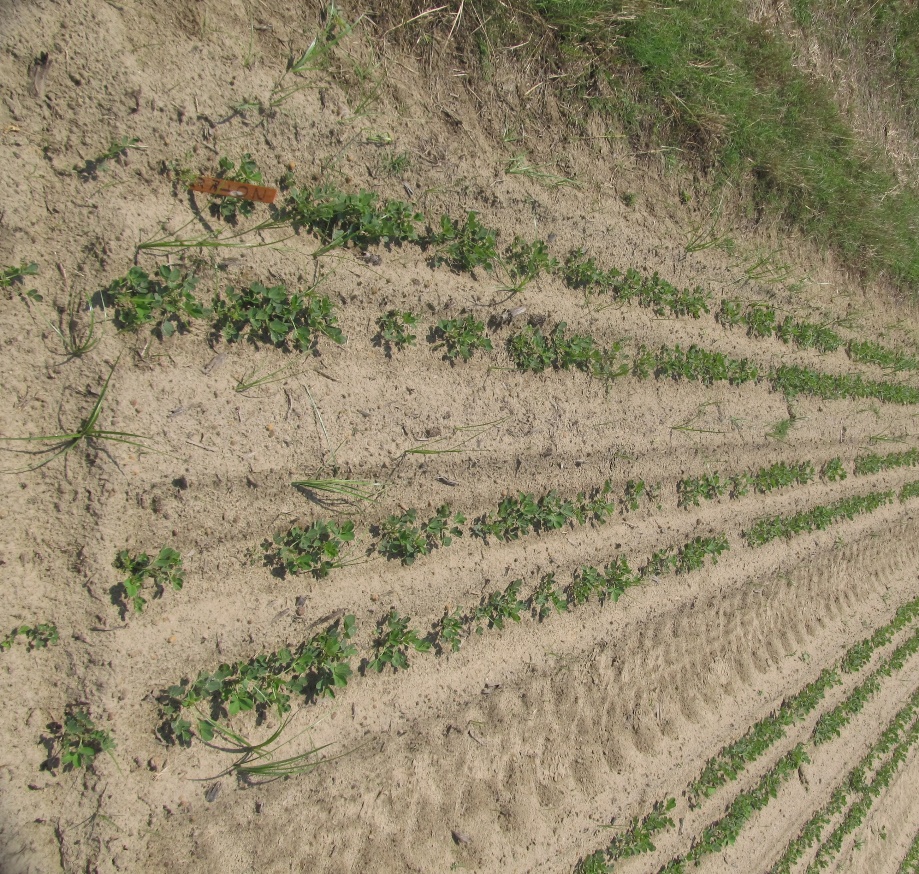 NTC
PRE (1 DAP)
Prowl H20 3.8SC @ 32 oz/A
Valor EZ 4SC @ 3 oz/A
Strongarm 84WG @ 0.225 oz/A
PRE (1 DAP)
Prowl H20 3.8SC @ 32 oz/A
Brake 1.2SL @ 12 oz/A 
Strongarm 84WG @ 0.225 oz/A
PE-04-22
May 18
20 DAT
Rep 2
Peanut Weed Control - 2022
Valor + Strongarm vs. Brake + Strongarm
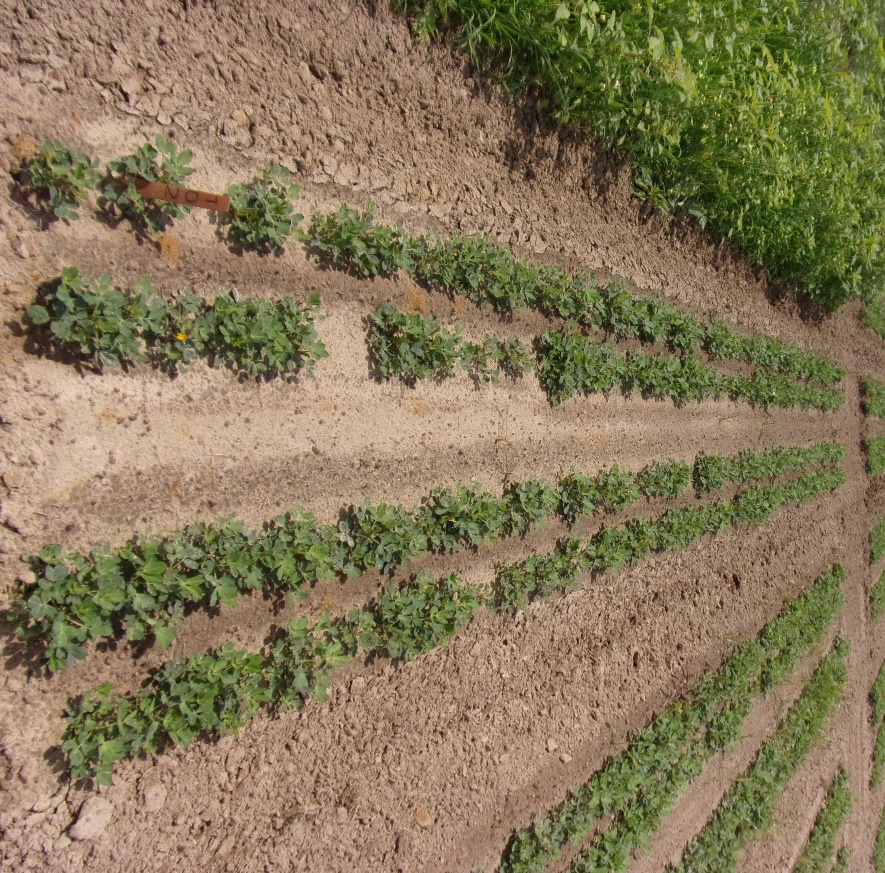 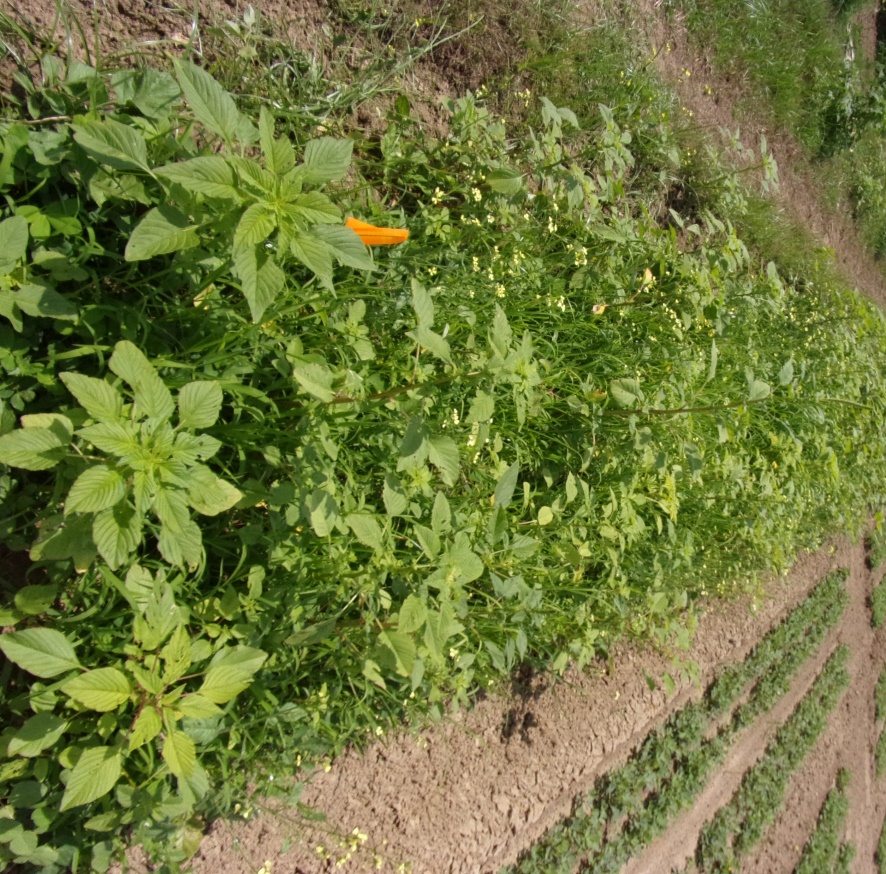 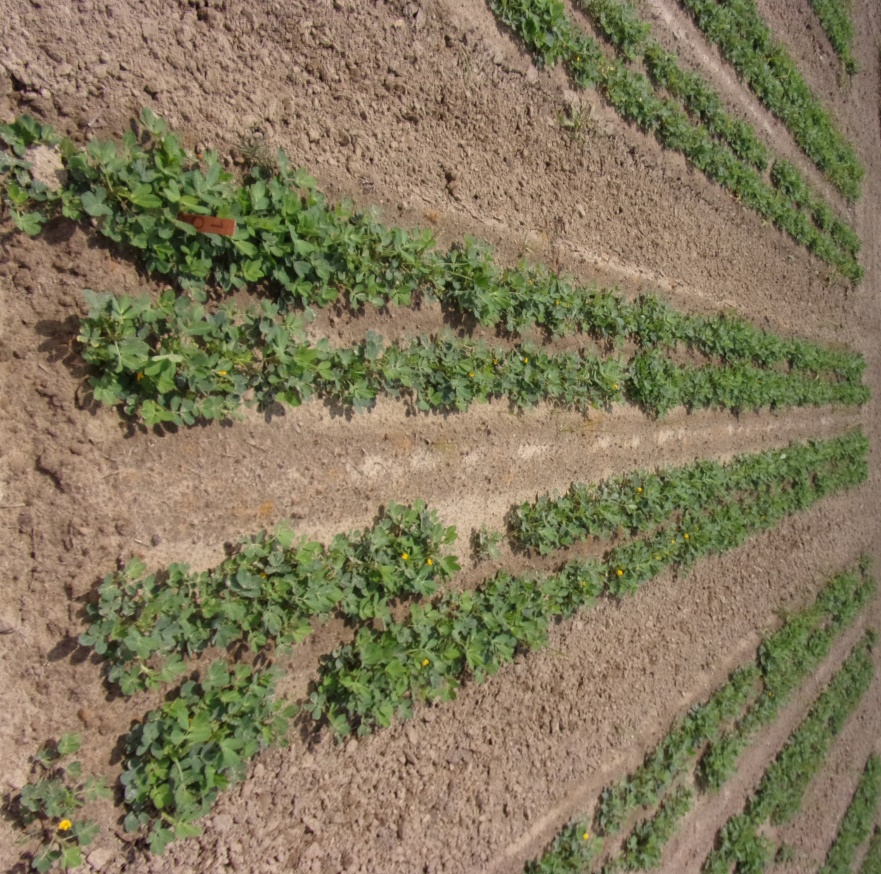 PRE (1 DAP)
Prowl + Valor + Strongarm
POST (27 DAP)
Cadre 2AS @ 4 oz/A 
2,4-DB 2SL @ 16 oz/A
Dual Magnum 7.62EC @ 16 oz/A
PRE (1 DAP)
Prowl + Brake + Strongarm
POST (27 DAP)
Cadre 2AS @ 4 oz/A 
2,4-DB 2SL @ 16 oz/A
Dual Magnum 7.62EC @ 16 oz/A
NTC
PE-04-22
June 2
36 DAP
Rep 1
Peanut Weed Control - 2022
Valor + Strongarm vs. Brake + Strongarm
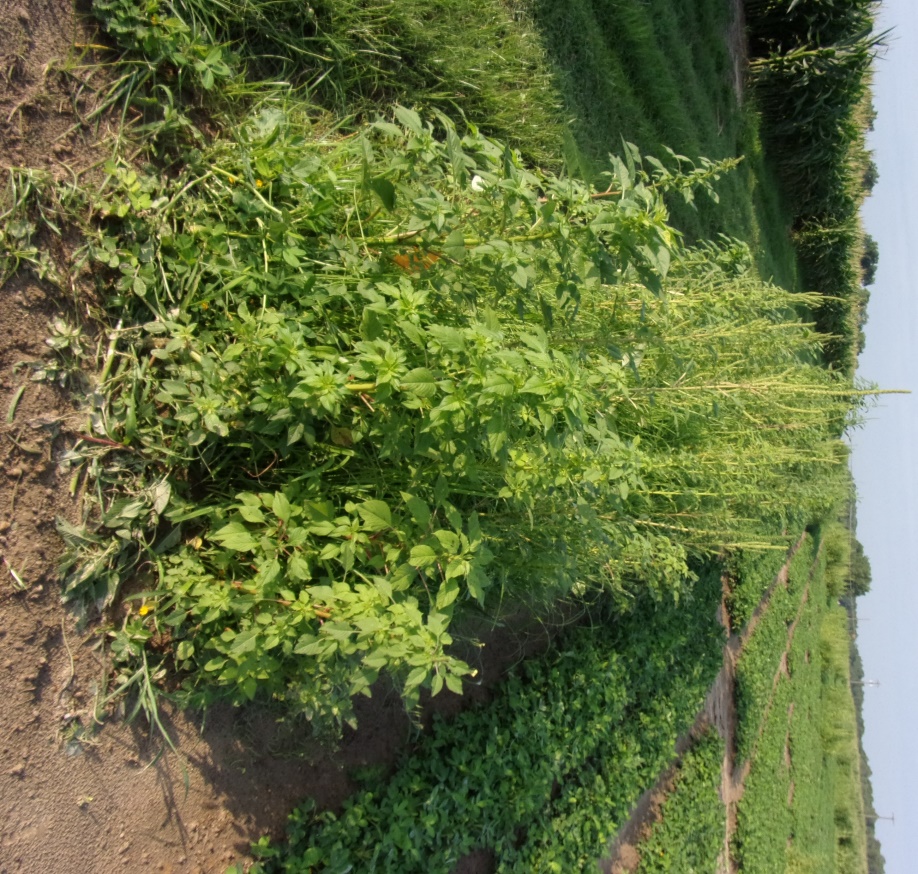 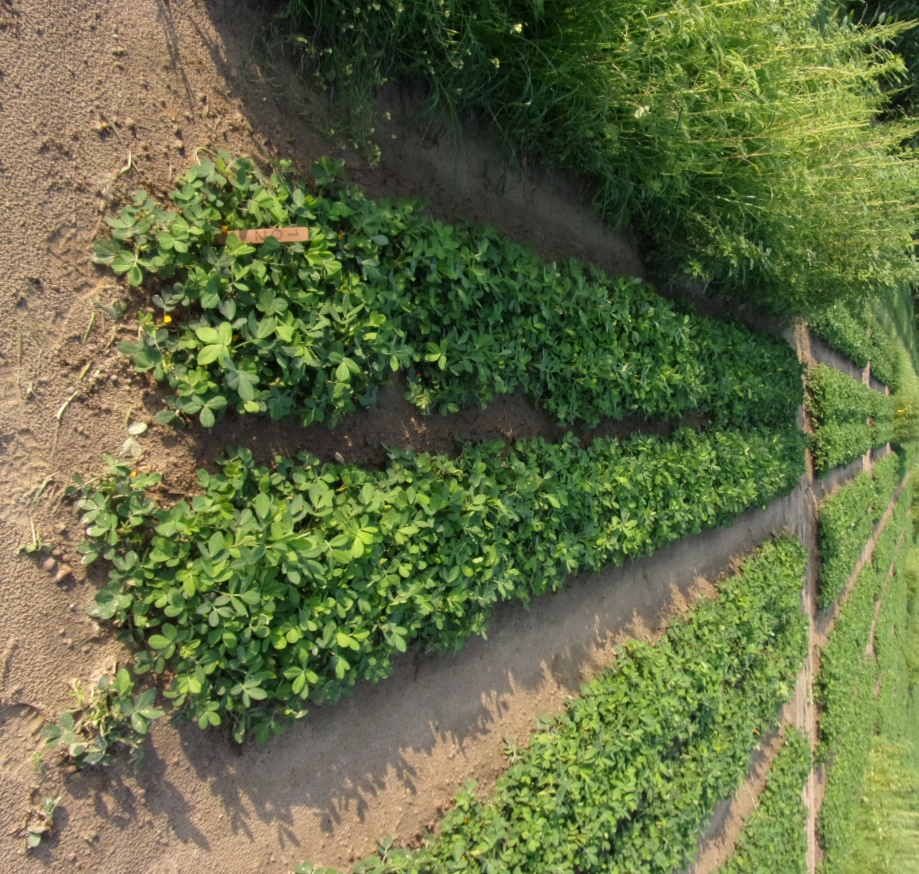 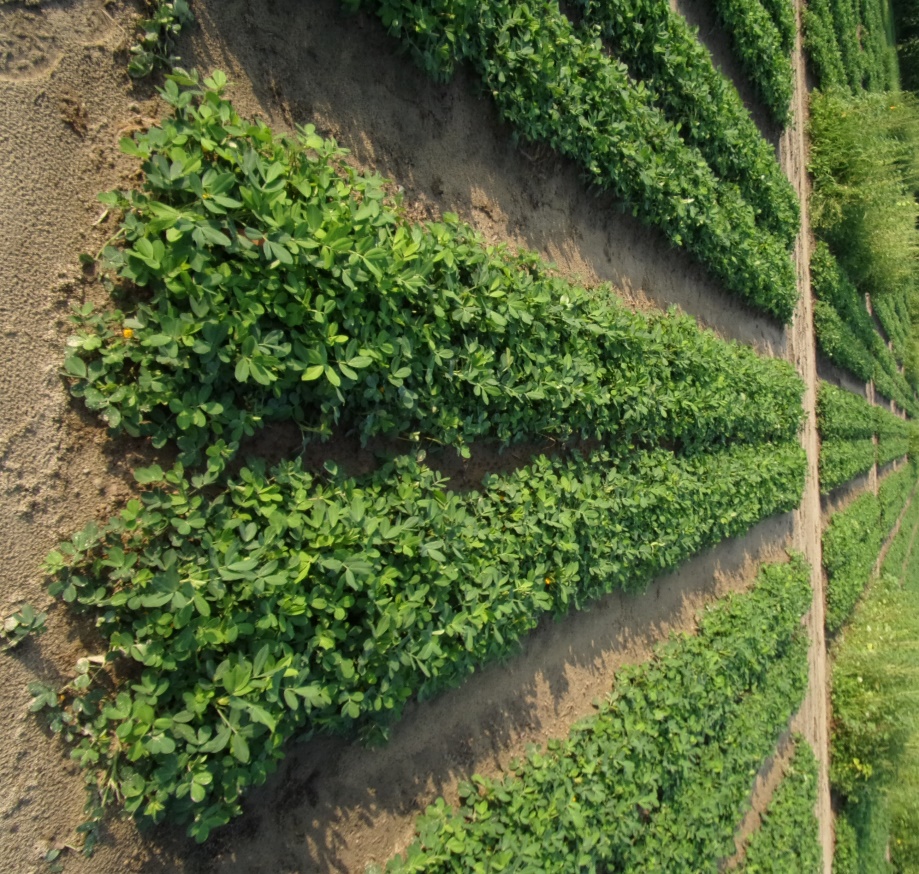 NTC
PRE (1 DAP)
Prowl + Valor + Strongarm
POST (27 DAP)
Cadre 2AS @ 4 oz/A 
2,4-DB 2SL @ 16 oz/A
Dual Magnum 7.62EC @ 16 oz/A
PRE (1 DAP)
Prowl + Brake + Strongarm
POST (27 DAP)
Cadre 2AS @ 4 oz/A 
2,4-DB 2SL @ 16 oz/A
Dual Magnum 7.62EC @ 16 oz/A
PE-04-22
June 16
50 DAP
Rep 1
Peanut Weed Control - 2022
Valor + Strongarm vs. Brake + Strongarm
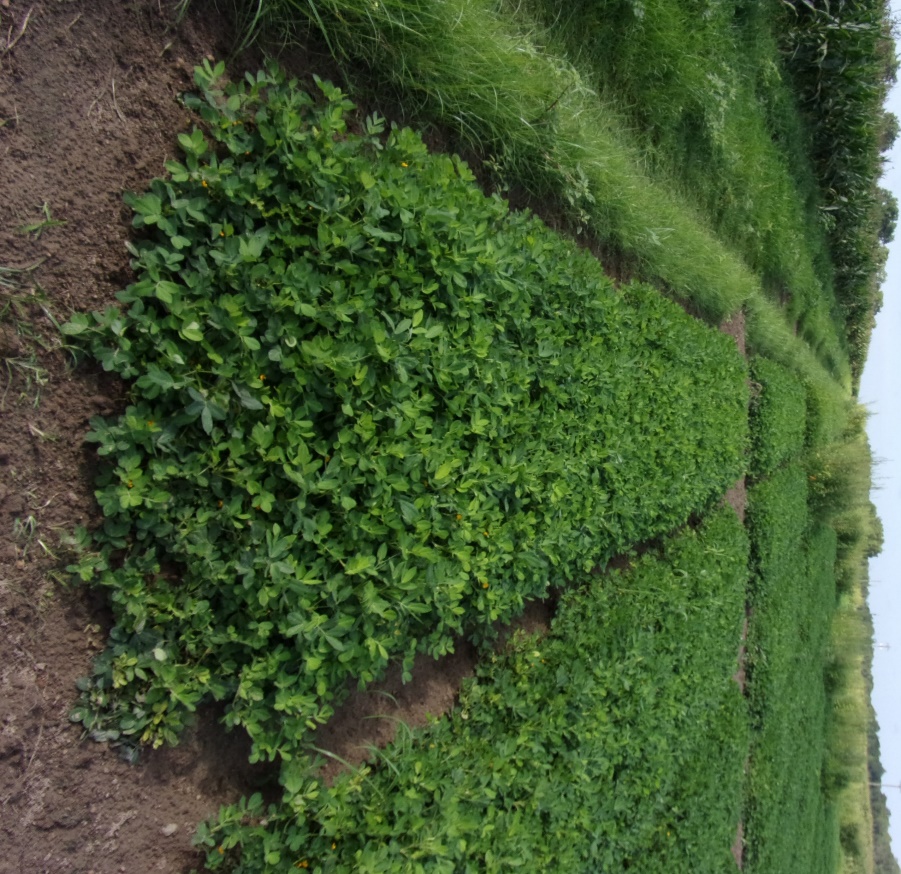 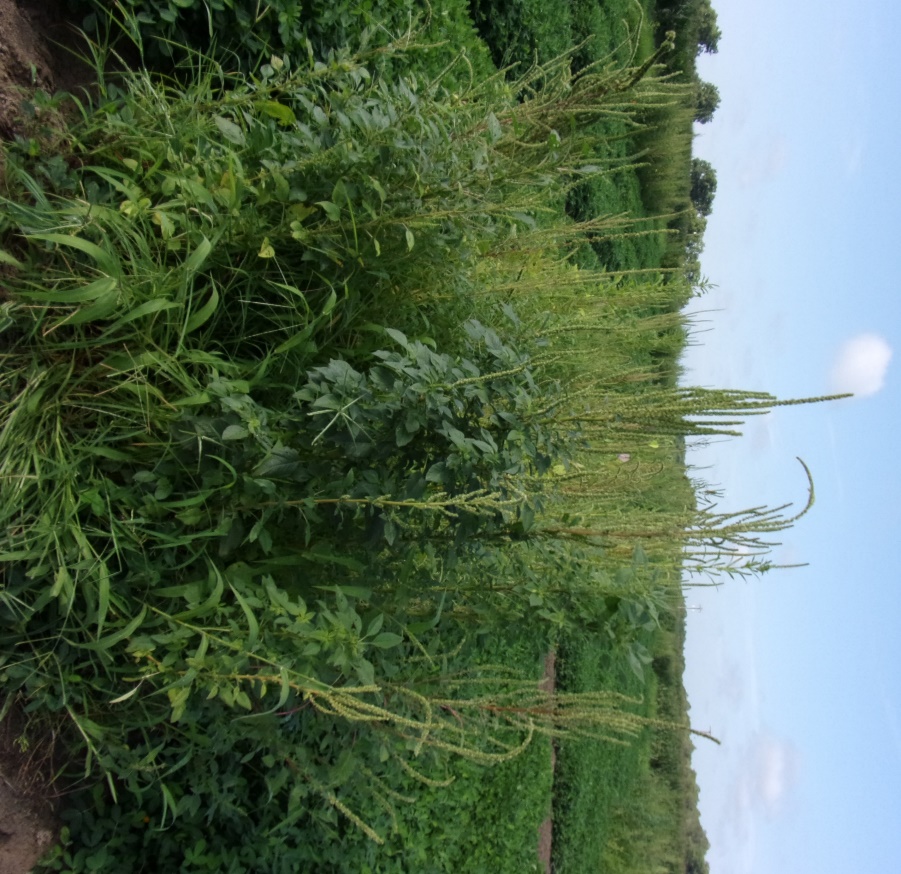 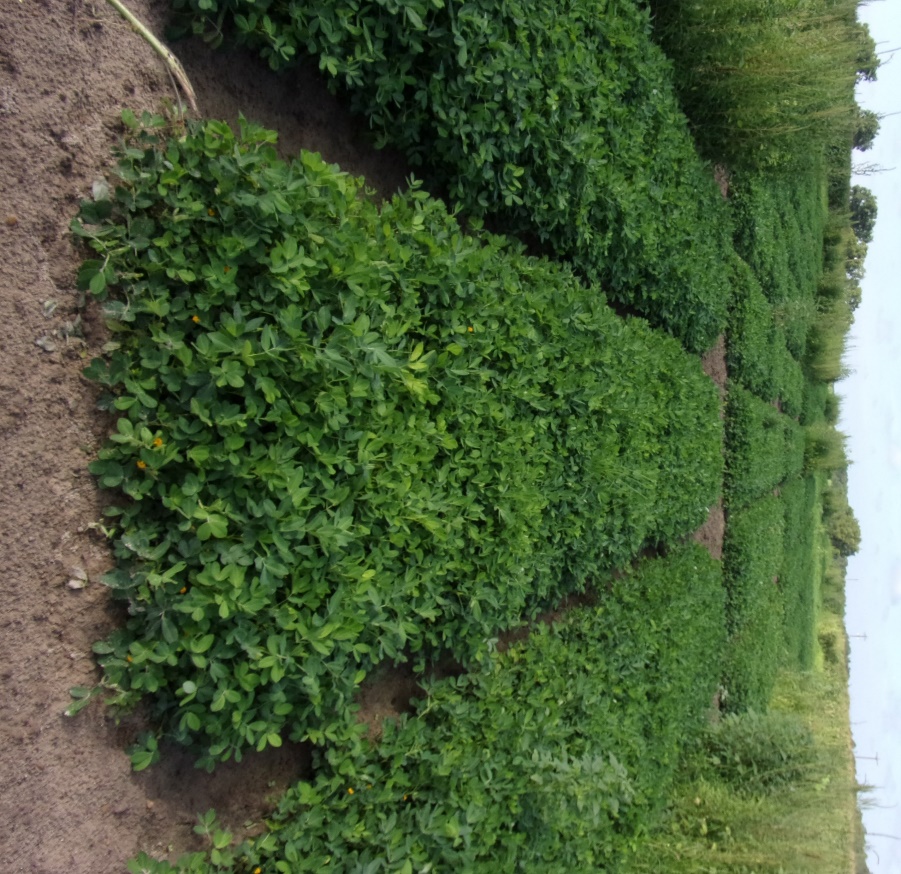 NTC
PRE (1 DAP)
Prowl + Valor + Strongarm
POST (27 DAP)
Cadre 2AS @ 4 oz/A 
2,4-DB 2SL @ 16 oz/A
Dual Magnum 7.62EC @ 16 oz/A
PRE (1 DAP)
Prowl + Brake + Strongarm
POST (27 DAP)
Cadre 2AS @ 4 oz/A 
2,4-DB 2SL @ 16 oz/A
Dual Magnum 7.62EC @ 16 oz/A
PE-04-22
July 6
70 DAP
Rep 2
Weed Control Summary
Stunting: Brake < Valor ~ 50 DAP
Brake w/ Prowl + SA = Valor w/ Prowl + SA
> 80% Weed Control
Additional MOA in Chemical Tool Box
Used with Cotton program
Advise 12 oz/A rate, confident 2X rate is safe
Less $$ than Cotton
SePRO Update
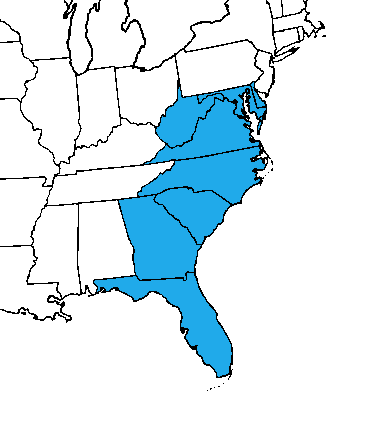 Brake Registration for 2023 on track with EPA

Continued Collaboration with UGA

Peanut / Cotton / Permanent Crop Research
Looking to continue University / Extension trials

Call me for On-farm Questions or Problems
Technical Development Manager
Located in Tifton
Territory from Florida to Virginia
Thank You! Questions?
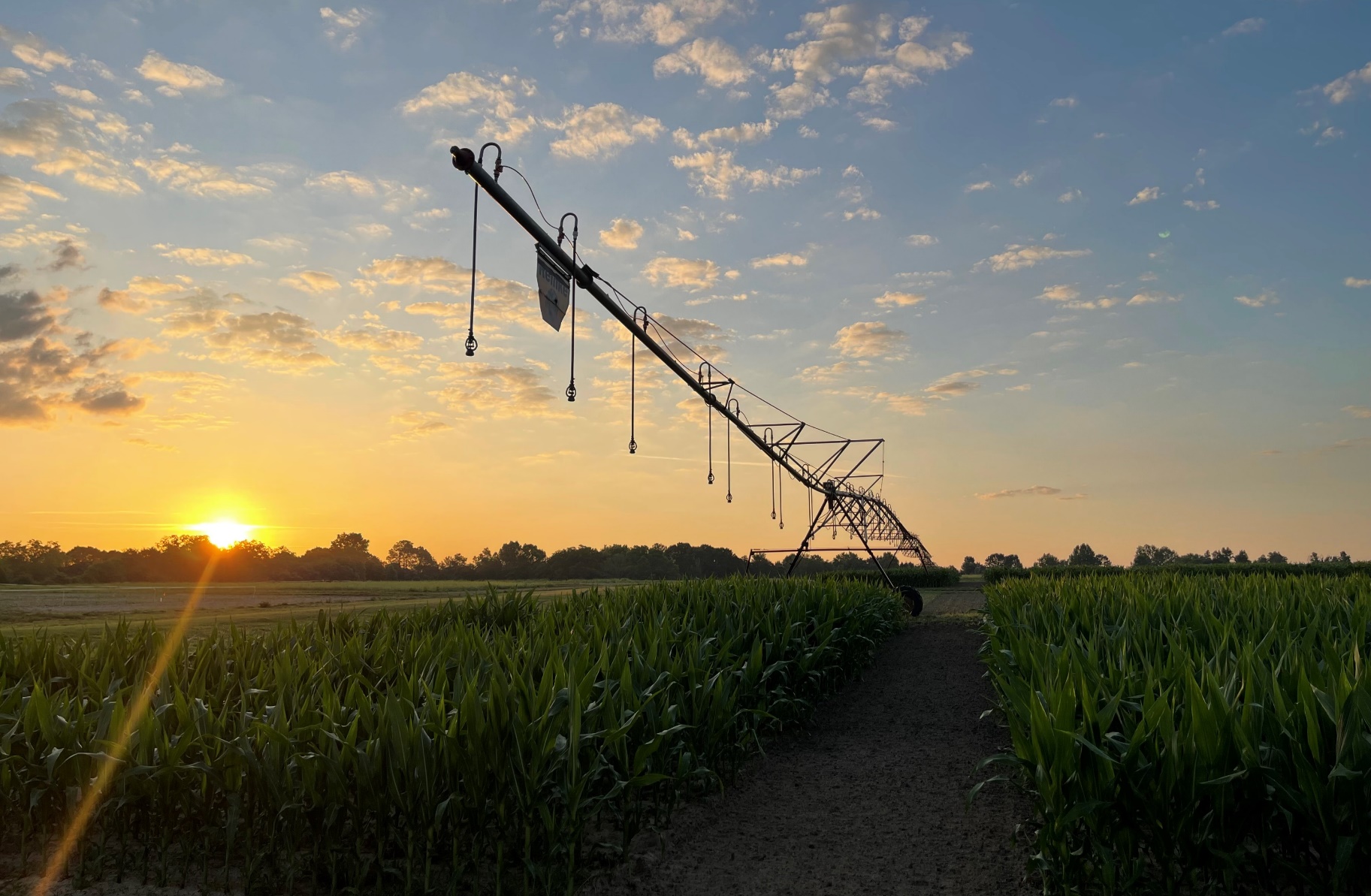